Talking school trip
Ordering food and or maring ventskeAAsking questions about what people did 
sking questions about what people did 
t
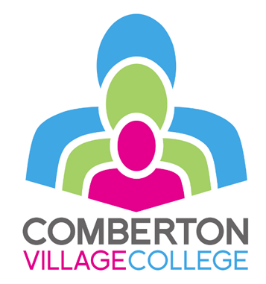 Oral & written GCSE exams
Spanish Curriculum map
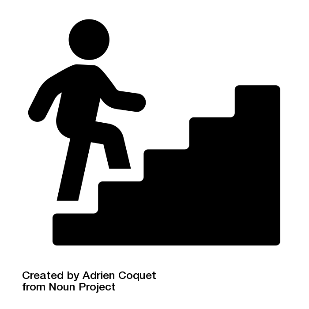 Revision
Pluperfect tense
Sporting events
Vices
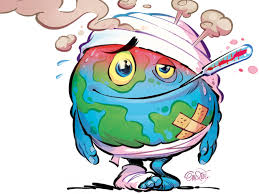 Local actions
Indirect object pronouns
Global issues
Shopping
Food & mealtimes
Jobs & work experience
Revision
Describing towns, regions & their problems
YEAR
11
Subjunctive
Spain work experience trip
Role models
Healthy eating & lifestyles
Conditional tense
Y10 exams & feedback
Festivals & celebrations
Gap years & future plans
Learning languages
TV programmes & films
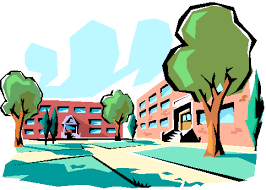 Soler + infinitive
Rules, problems & exchanges
Describing your school & uniform
Present continuous
Hobbies & sport
YEAR
10
Spanish interaction day
Using 3
 time frames
People, family & friends
Dali trip
Social networks & arranging to go out
Negatives
Reading
School subjects & teachers
Accommodation & problems
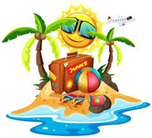 Holiday preferences
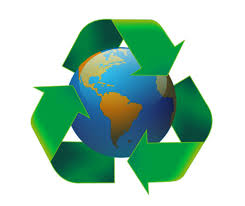 Describing your school
Typical & past holidays
Birthdays
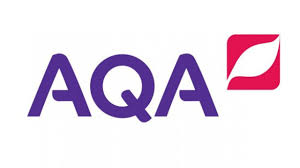 Using the preterit
My family
Recycling
Children’s rights
Describing my routine
Language Leaders
Spanish exchange
The present tense
How a town has changed
Se debería
Fair trade
School subjects & opinions
What I like
Describing people
Films
Talking about myself & my  birthday
Describing my pets & my holuse
Talking about giving & receiving (Birthdays)
Describing how things make people feel
Routines and daily life
Saying what you do for others
YEAR
9
Dali trip
Arsenal Double Club
Describing what different people did in the past (Free time activities)
Talking about the environment
Describing a series of events (Narration)
Giving opinions about school
Talking about what people do (work)
Asking what people can & must do
Describing how people feel in the present (feelings & emotions)
Talking about what people & places are like now vs in general.
Describing events in the past & present (travel)
Comparing past experiences
Christmas card competition
Translation Bee
Describing what people do (technology & social networks)
Describing events in the past & present (at school & free time activities)
Describing future plans
Comparing what you & someone else (‘we’) do (news and media, parties and celebrations)
Describing what people do (at home)
YEAR
8
Describing what people do (technology)
Describing activities (travel)
Describing when & where people go
Saying what people are like today vs in general
Valencia trip
Places & locations
Describing future plans
Describing people and possessions
Describing what people do
Talking about what people can do 
Contrasting what people must, can & want to do
Saying what there is around you & describing it Talking about the location of things
Describing places & location
Describing family & some natural wonders of the Spanish-speaking world
Saying what people have & do
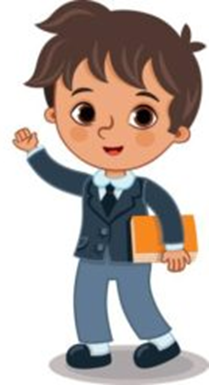 Christmas card competition
YEAR
7
Spelling Bee
International Talent evening
Talking about what you do with others (rural life)
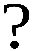 Describing a place Giving & wanting (festive season & family)
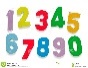 Saying what someone is like at the moment & in general
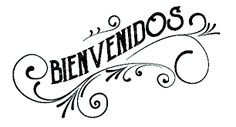 Asking & answering questions
Saying what people do and don't do
Numbers ( 1 to 12) and talking about more than one thing
One language sets you in a corridor for life. Two languages open every door along the way